Интеллектуально-познавательная  игра «ОГОНЬ- ДРУГ ИЛИ ВРАГ ЧЕЛОВЕКА»
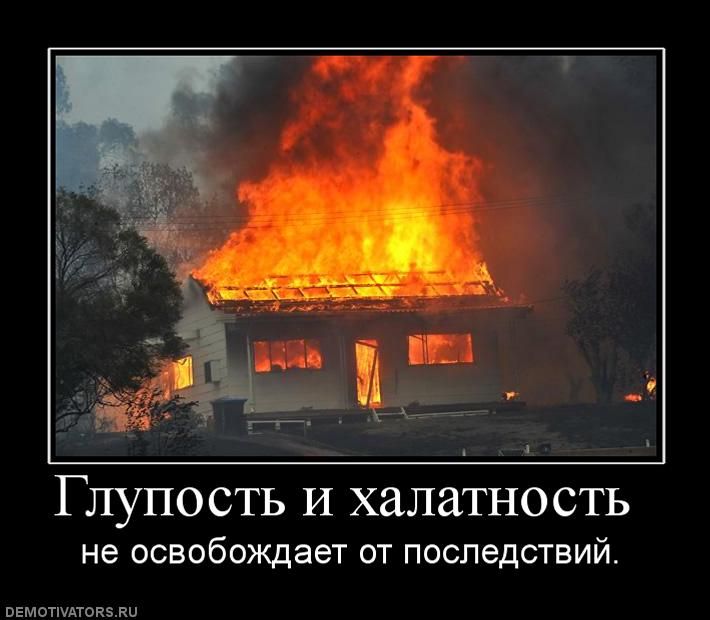 Так о чём мы будем говорить? О безопасном обращении с огнём.	
Говорим - огонь нам друг!Но врагом он станет вдругЕсли мы о нём забудем,Отомстит он сразу людям.Пожалеете о том Вы в сражении с огнём.Тут он страшен и суров-И от дома – куча дров!
Сформулируйте тему
Выберите правильный союз и правильный
знак:

Огонь – друг иили враг человека.!?
Вы правы, тема  «Огонь–друг или враг человека?»
Из истории пожарного дела
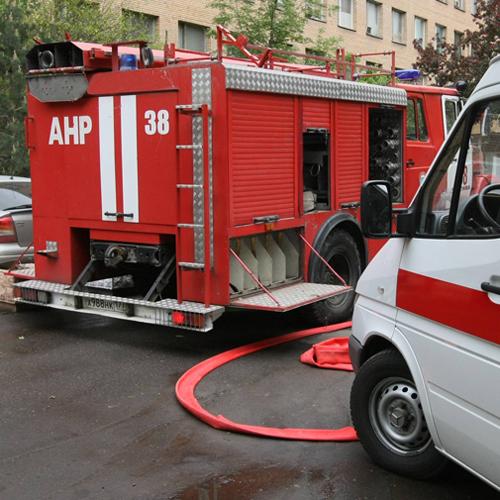 Пожарная 
каланча
Каска и лестница 1905 г
Брандмейстер 1905 г.
Ручной насос на конной тяге 1905 г.
Пожарная часть, выезжающая в те времена на пожар, представляла собой довольно солидную процессию. Впереди на лихом коне - трубач, громкими звуками предупреждающий прохожих о том, что пожарные с большой скоростью едут на пожар. Отсюда и пошло выражение “летит, как на пожар”. Но дом зачастую не успевали спасти.
На смену лошадям пришли мощные машины, а труба явилась родоначальницей сирен, которые устанавливаются на современных пожарных автомобилях. (Рисунок пожарной машины.)
17 апреля 1918 года В. И. Ленин подписал декрет “Об организации мер борьбы с огнем”. Эту дату принято считать днем рождения пожарной охраны.
Итак, пожарные спешат на пожар, но иногда они приезжают слишком поздно. Как говориться, “на пожарных надейся, а сам не плошай”, то есть, до того, как на пожар приедут пожарные, мы многое сумеем спасти, затушить пожар, если будем правильно действовать.
Среди многих умений, которые нужны в жизни каждому человеку, есть одно очень важное - умение правильно действовать в случае любой опасности. Чем больше ты знаешь о разных видах опасности, тем увереннее ты будешь себя чувствовать. А это очень важно. Если человек уверен в себе, в своих знаниях, он обязательно сумеет справиться с опасностью, даже незнакомой.
Опасное происшествие в разговорной речи взрослые часто называют “экстремальной ситуацией”. Это ситуация, которая, как правило, угрожает здоровью и жизни. Это могут быть — пожар в квартире, столкновение со злой собакой или встреча со злоумышленником. В любом случае в такой ситуации потребуется умение преодолеть страх и растерянность, подавить внутреннюю панику. Чтобы всё это тебя не застало врасплох, надо ещё раз вспомнить о главных правилах безопасного поведения:
В нашем правительстве есть 
специальное министерство, 
которое так и называется — 
Министерство по делам 
гражданской обороны, чрезвычайным 
ситуациям и ликвидации 
последствий стихийных бедствий 
(МЧС России). Именно оно 
руководит отрядами спасателей, 
готовит их, снабжает всем необходимым 
и посылает туда, где случилась беда. 
Этот значок – часть эмблемы МЧС. 
Ее называют «ЗВЕЗДА НАДЕЖДЫ».
Отгадай загадки:
1. Красная корова всю солому поела. 
2. От огня происхожу, от огня и умираю. 
3. Маленькая, удаленькая, а большую беду принесла. 
4. В маленьком амбаре лежит пожар на пожаре. 
5. Красный бык стоит, дрожит, черный – на него бежит. 
6. Черный дым валит в окно – очень страшное оно, от неправильного действия случается это бедствие. 
7. С огнем бороться мы должны, с водою мы напарники, мы очень людям всем нужны. Так кто же мы? 
8. Чтобы не было огня, не играйте вы в меня. Я огня сестричка, маленькая….
9. На полу ковер зажег, выпал на пол …
Мини-викторина
1.Можно ли играть со спичками? Почему?

2.Почему детям не разрешают включать газовую плиту? 

3.Можно ли оставлять включенный телевизор без присмотра?

4.Отчего возникает пожар?
Назовите причины пожара?
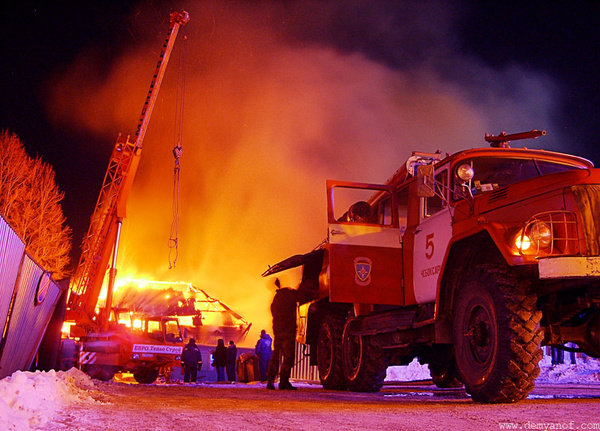 ПРИЧИНЫ ПОЖАРА:

Неисправность электрических приборов;
Забывчивость (забыл выключить);
Искра (печь, камин, бенгальские огни, хлопушки, свеча, папироса);
Легковоспламеняющиеся предметы (мебель, обои, книги, одежда, пол);
Спички (игры со спичками);
Керосин, бензин, газ - самые главные.
Виновники пожаров — люди.
Что нужно всегда помнить, что бы не допустить пожара?
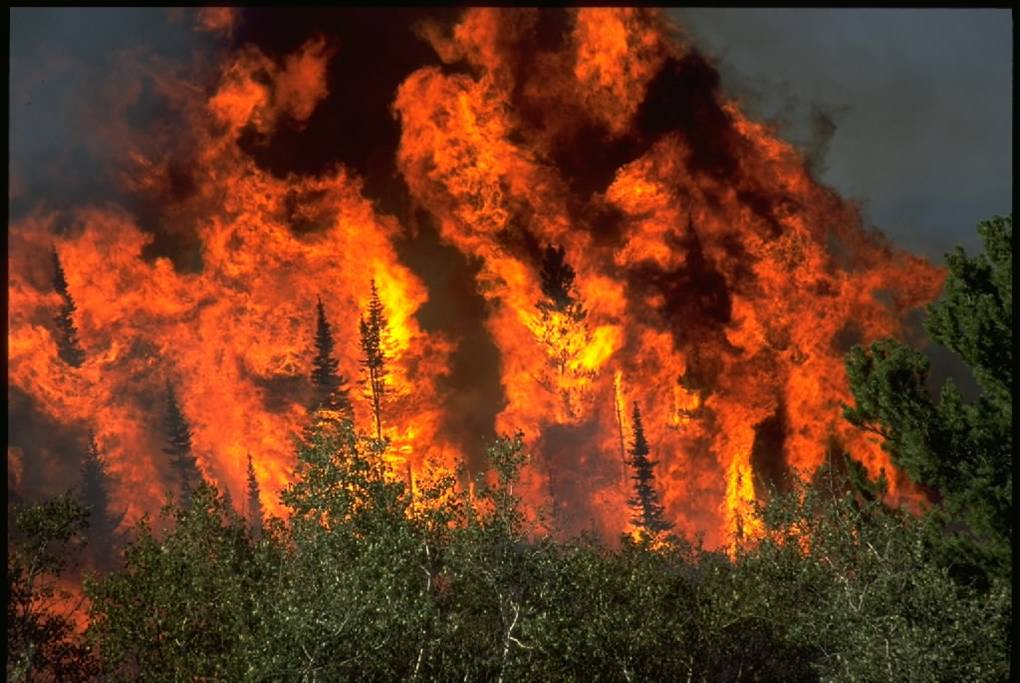 ПРАВИЛА ПОЖАРНОЙ БЕЗОПАСНОСТИ
Не балуйся дома со спичками и зажигалками. 
Уходя из комнаты или из дома, не забывай выключать электроприборы. 
Не суши бельё над плитой. 
Ни в коем случае не зажигай фейерверки, свечи, бенгальские огни дома (лучше это делать со взрослыми).
Поспеши-ка не зевай! Правильный ответ давай!
Раз, два, три, четыре-У кого пожар в…?  Дым столбом поднялся вдругКто не выключил ....?  Красный отблеск побежал.Кто со спичками,Стол и шкаф сгорели разом.Кто сушил белье над…? Столб огня чердак объял.Кто там спички….? Пламя прыгнуло в травуКто у дома жег ...? Кто бросал в огонь при этомНезнакомые ...? Помни каждый гражданин этот номер ... Дым увидел — не зевай и пожарных ...  Это всем должно быть ясноЧто шутить с огнем….?
Огонек всегда такой
И хороший, и плохой.
Он и светит, он и греет,
И проказничать умеет.
Это все ведь вам знакомо,
Эти истины не новы!